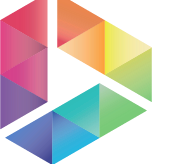 “VANILLA”
[Speaker Notes: https://www.wynnummanlyleagues.com.au/wp-content/uploads/2016/06/Manly-Wynnum-Corporate-Business-Venue-Hire.jpg]
“BANANA”
[Speaker Notes: https://www.wynnummanlyleagues.com.au/wp-content/uploads/2016/06/Manly-Wynnum-Corporate-Business-Venue-Hire.jpg]
“CHOCOLATE TRUFFLES”
[Speaker Notes: https://www.wynnummanlyleagues.com.au/wp-content/uploads/2016/06/Manly-Wynnum-Corporate-Business-Venue-Hire.jpg]
“MELBAS CHOCOLATES”
[Speaker Notes: https://www.wynnummanlyleagues.com.au/wp-content/uploads/2016/06/Manly-Wynnum-Corporate-Business-Venue-Hire.jpg]
“COLD STONE”
[Speaker Notes: https://www.wynnummanlyleagues.com.au/wp-content/uploads/2016/06/Manly-Wynnum-Corporate-Business-Venue-Hire.jpg]
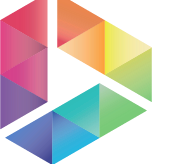 IceCold
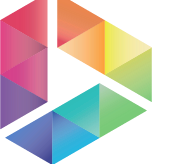 A huge selection of ice cream
What you need!
[Speaker Notes: https://www.wynnummanlyleagues.com.au/wp-content/uploads/2016/06/Manly-Wynnum-Corporate-Business-Venue-Hire.jpg]
icecold.com